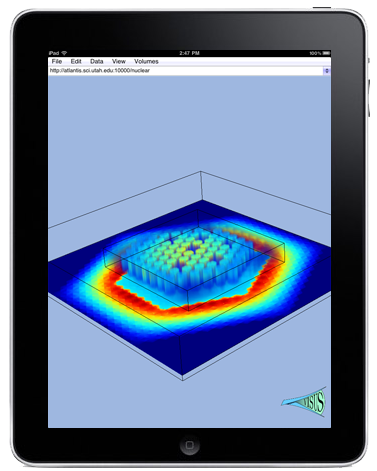 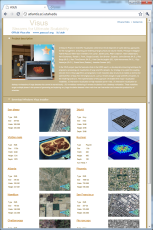 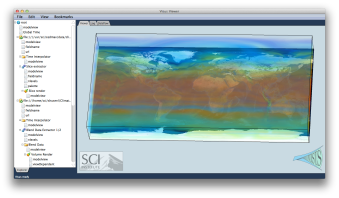 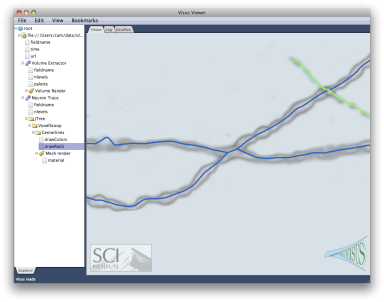 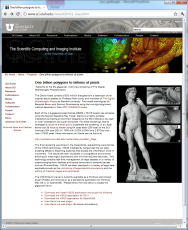 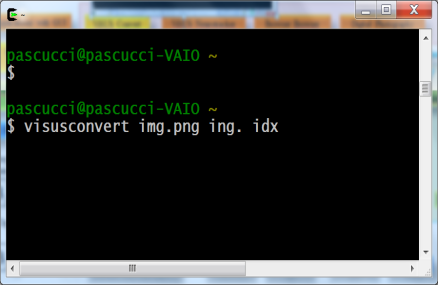 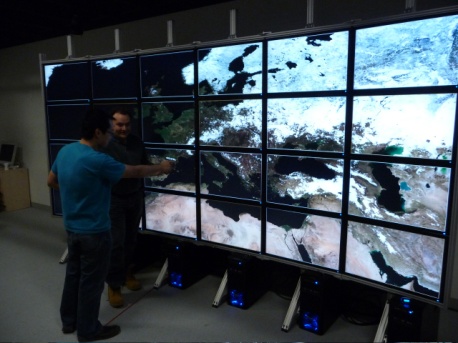 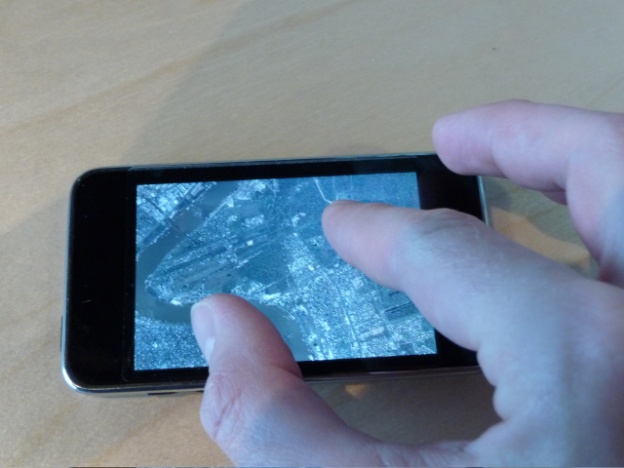 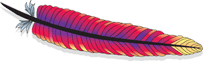 ViSUS Convert
(command line)
ViSUS Neurotracker
Web Browser Plug-in
Digital Photography
Web Server (Apache plug-in)
Handheld Devices
High Resolution Displays
Analysis of Climate Data
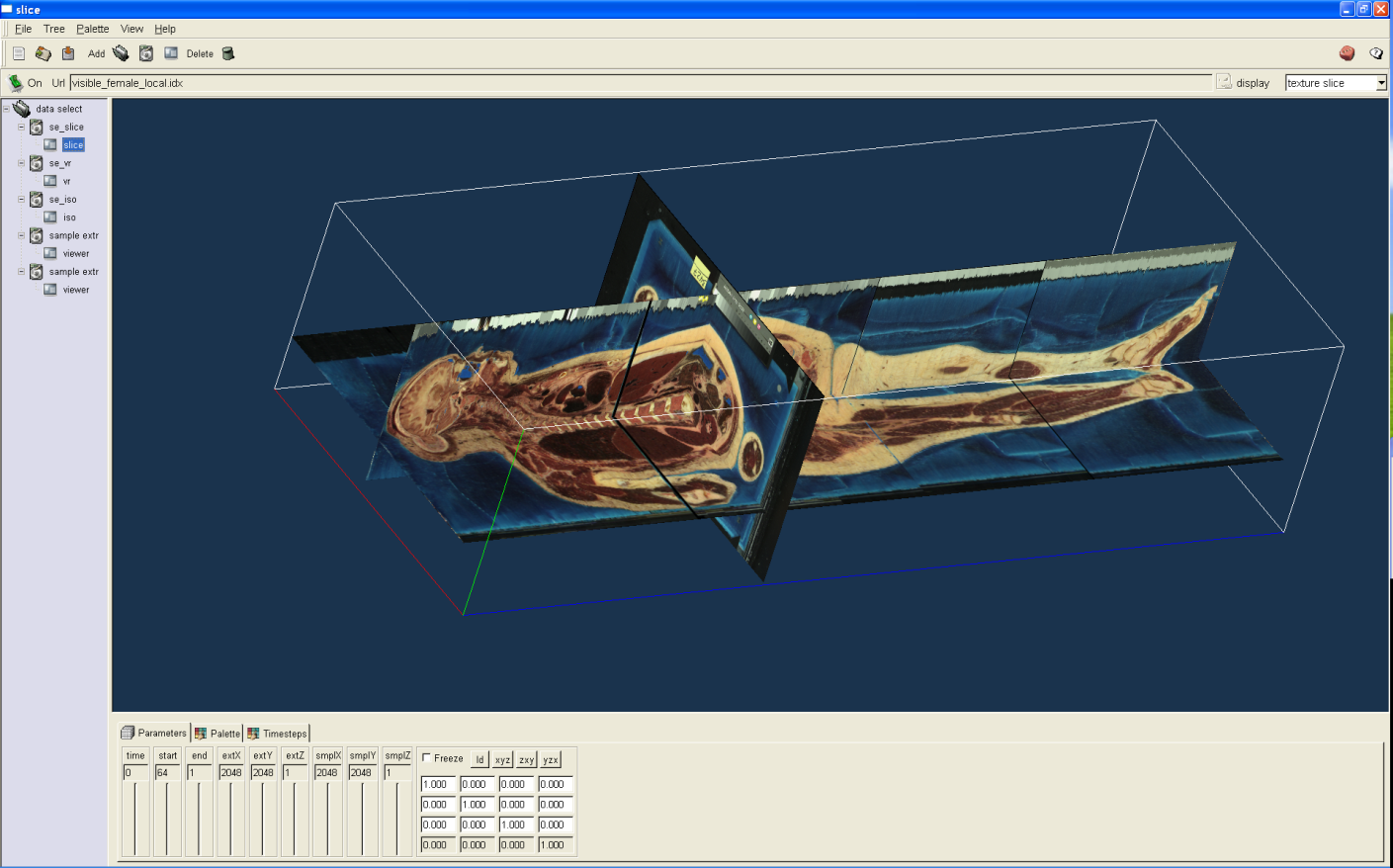 ViSUS framework
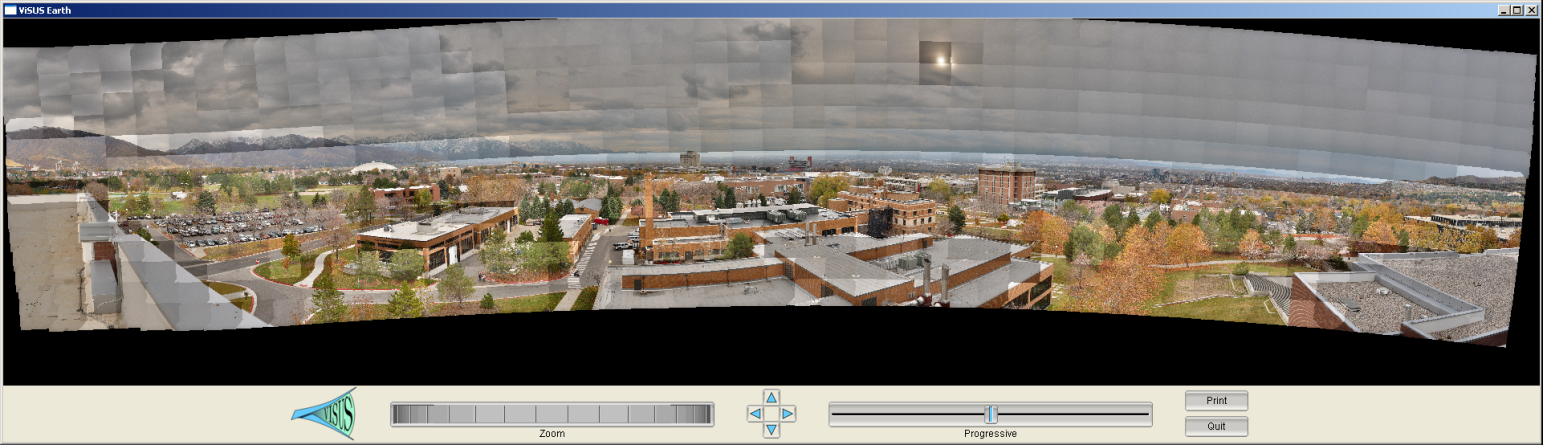 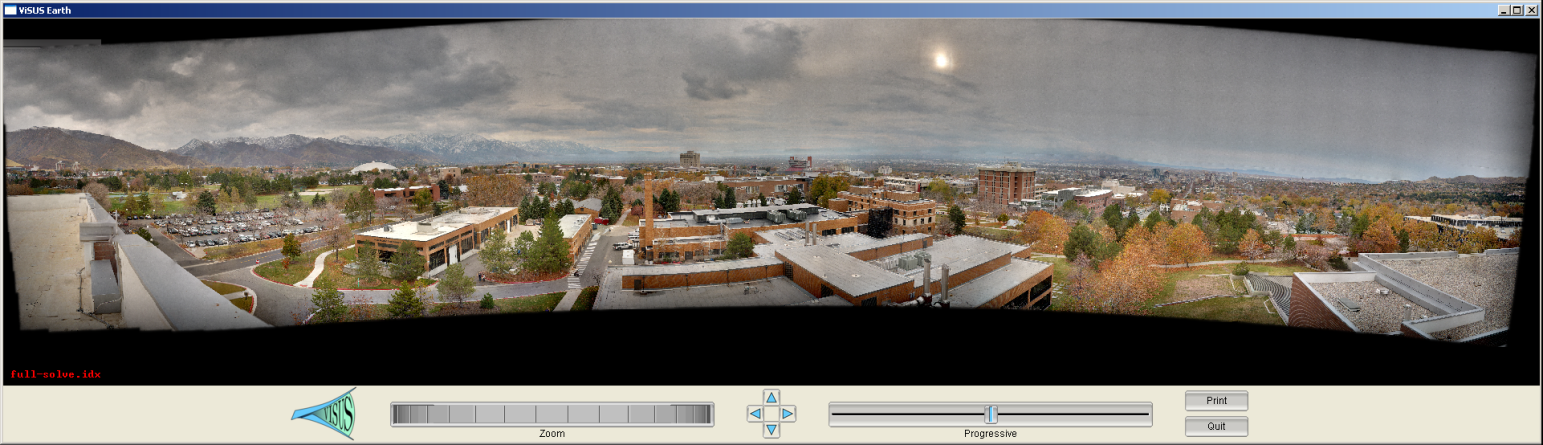 Data Base
ViSUS AppKit
Medical Data
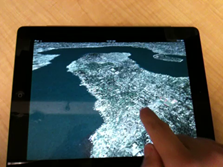 ViSUS I/O
Scenegraph
Streaming Data Flow
Border Control
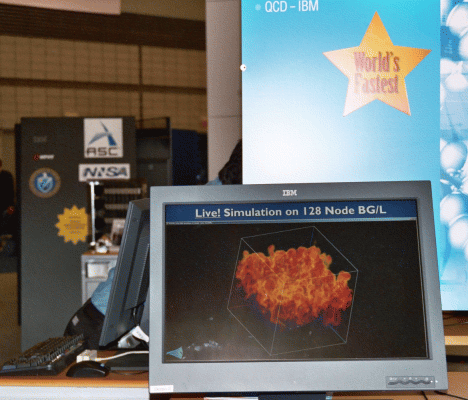 ViSUS OpenGL
ViSUS GUI
ViSUS Kernel
Required Compilation Dependency (A requires B)
External Libraries
Monitoring Simultions
B
A
ViSUS Apps with GUI
Optional Dependency
(A may use B)
External SQL and other ...
FreeImage
zlib
curl
Threading (pthreads/windows-native)
glew
opengl
GUI library (Juce)
B
A
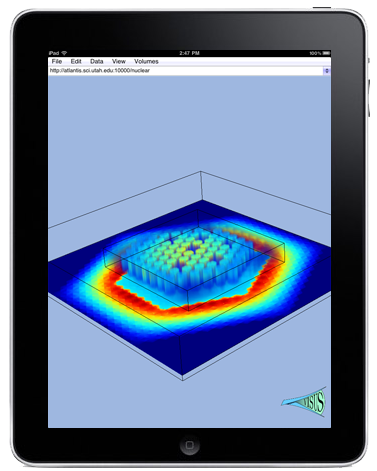 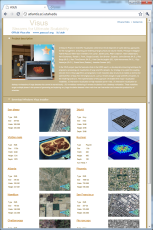 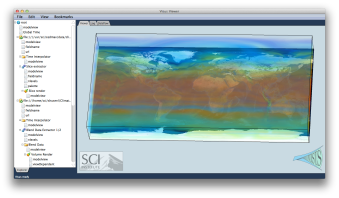 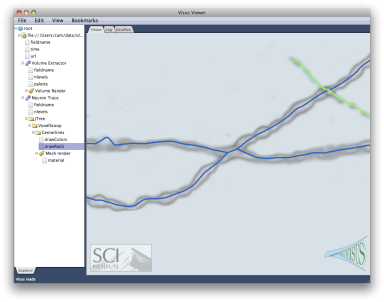 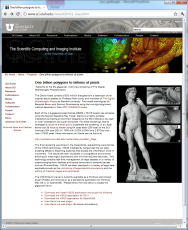 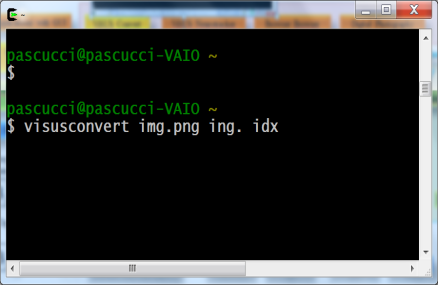 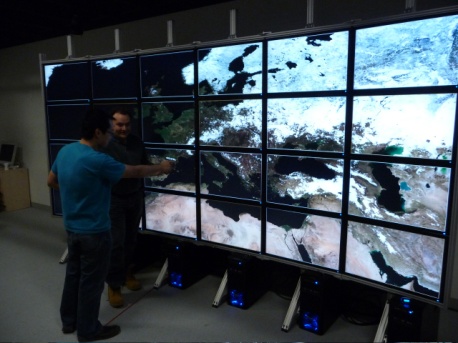 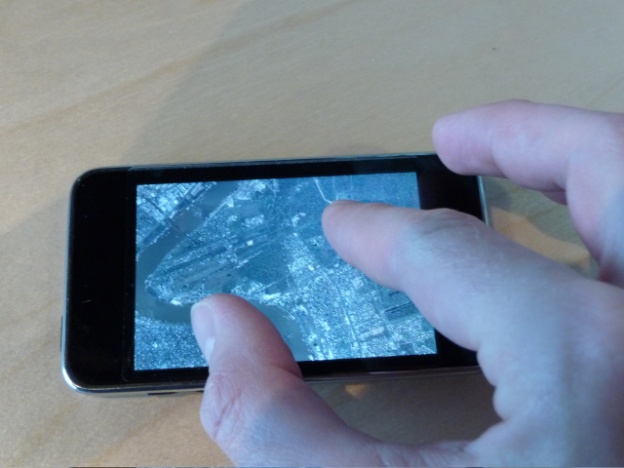 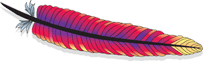 ViSUS Convert
(command line)
ViSUS Neurotracker
Web Browser Plug-in
Digital Photography
Web Server (Apache plug-in)
Handheld Devices
High Resolution Displays
Analysis of Climate Data
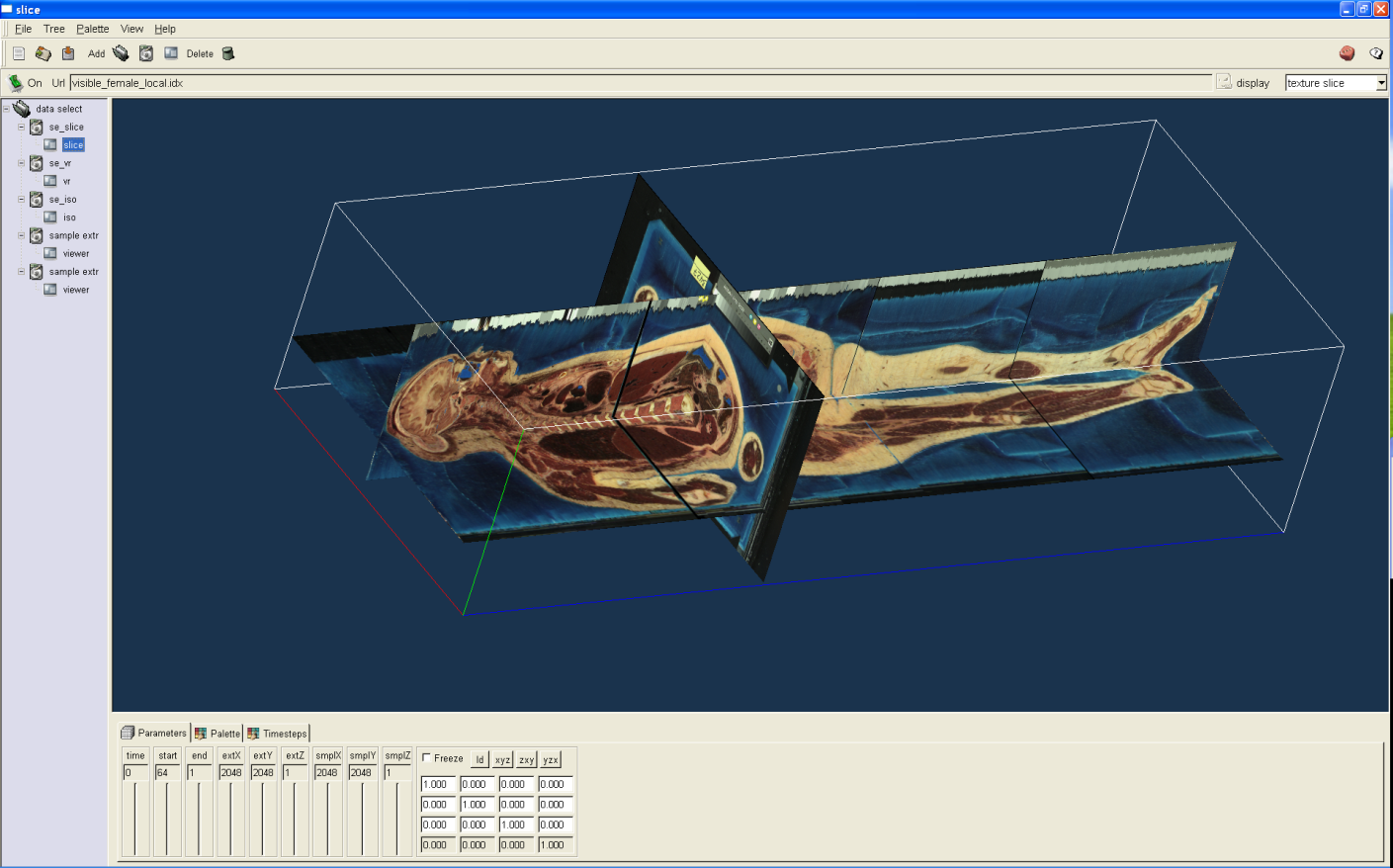 ViSUS framework
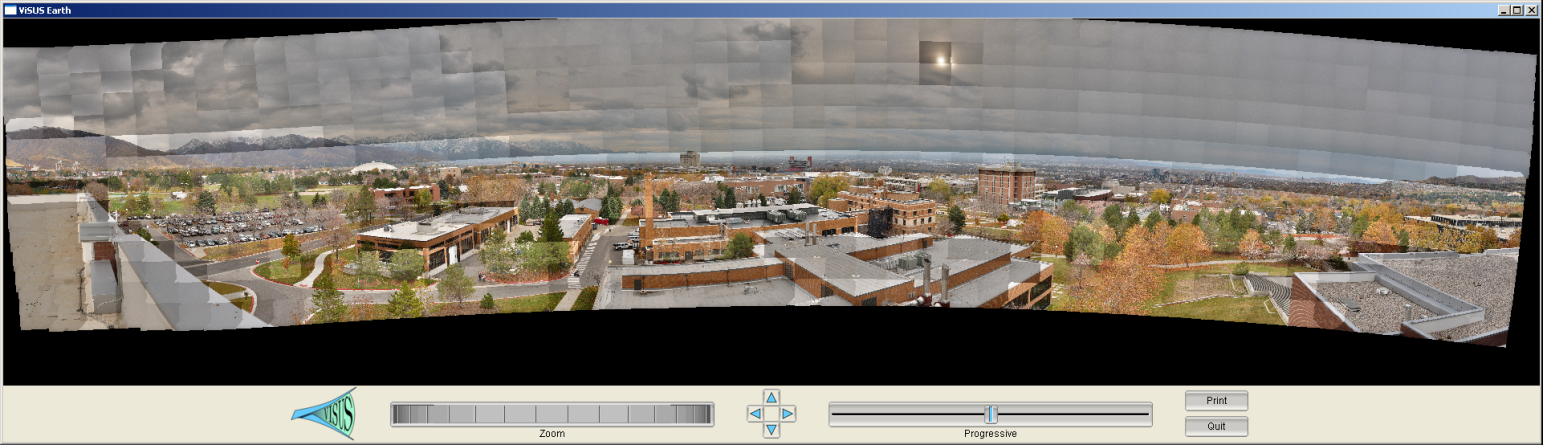 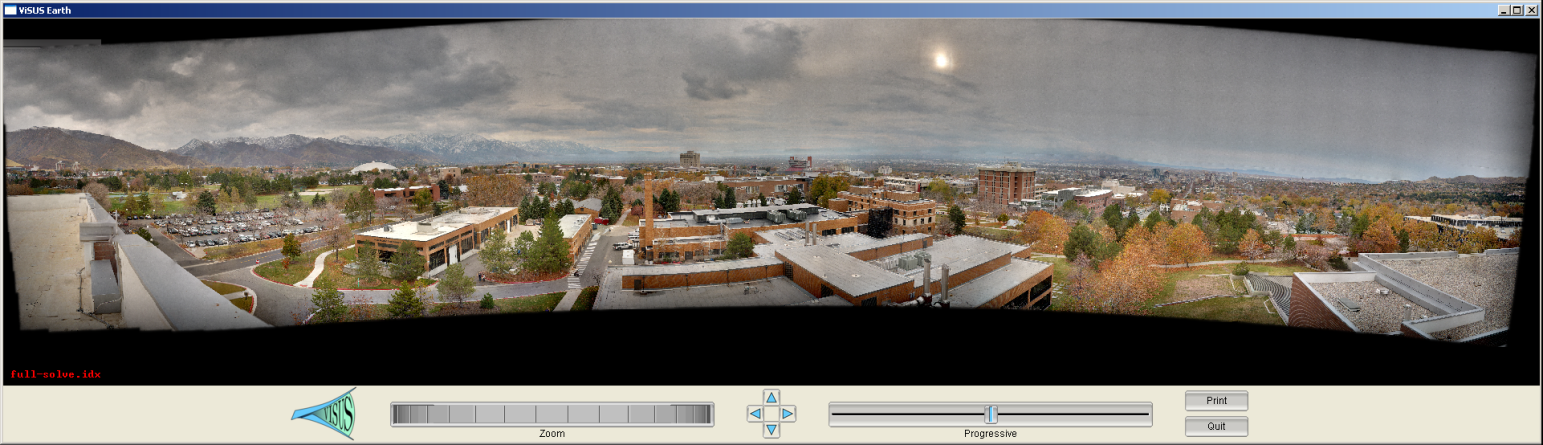 Data Base
ViSUS AppKit
Medical Data
ViSUS I/O
Scenegraph
Streaming Data Flow
ViSUS OpenGL
ViSUS GUI
ViSUS Kernel
ViSUS Apps with GUI
Required Compilation Dependency (A requires B)
External Libraries
B
A
Optional Dependency
(A may use B)
External SQL and other …q
FreeImage
zlib
curl
Threading (pthreads/windows-native)
glew
opengl
GUI library (Juce)
B
A
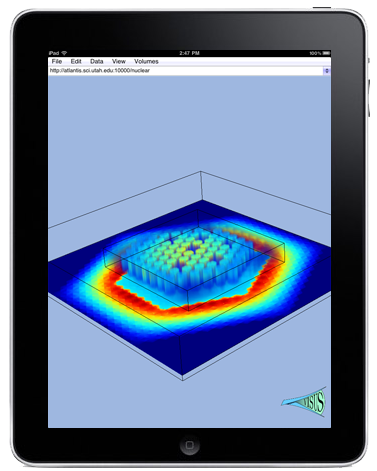 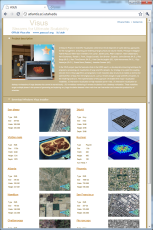 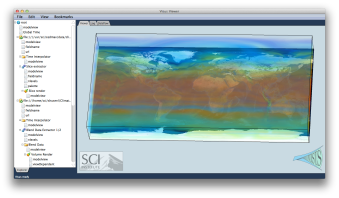 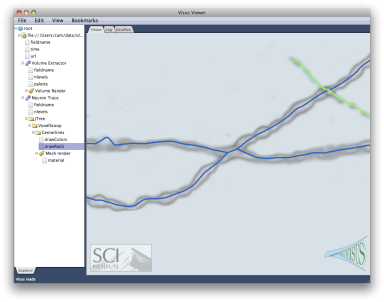 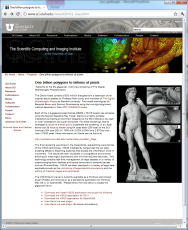 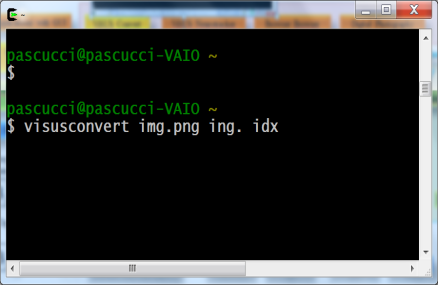 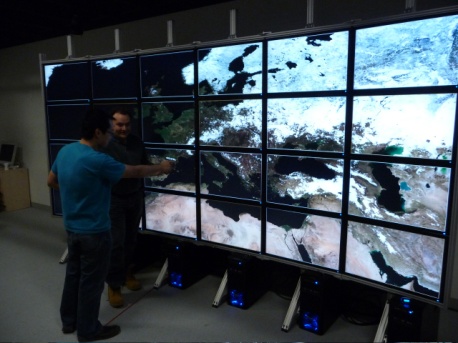 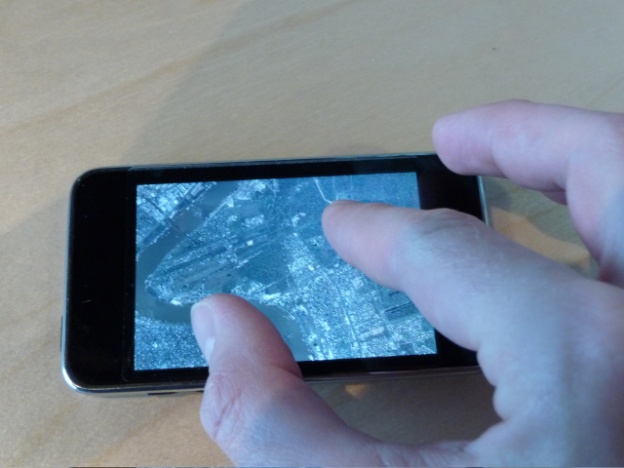 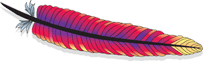 ViSUS Convert
(command line)
ViSUS Neurotracker
Web Browser Plug-in
Digital Photography
Web Server (Apache plug-in)
Handheld Devices
High Resolution Displays
Analysis of Climate Data
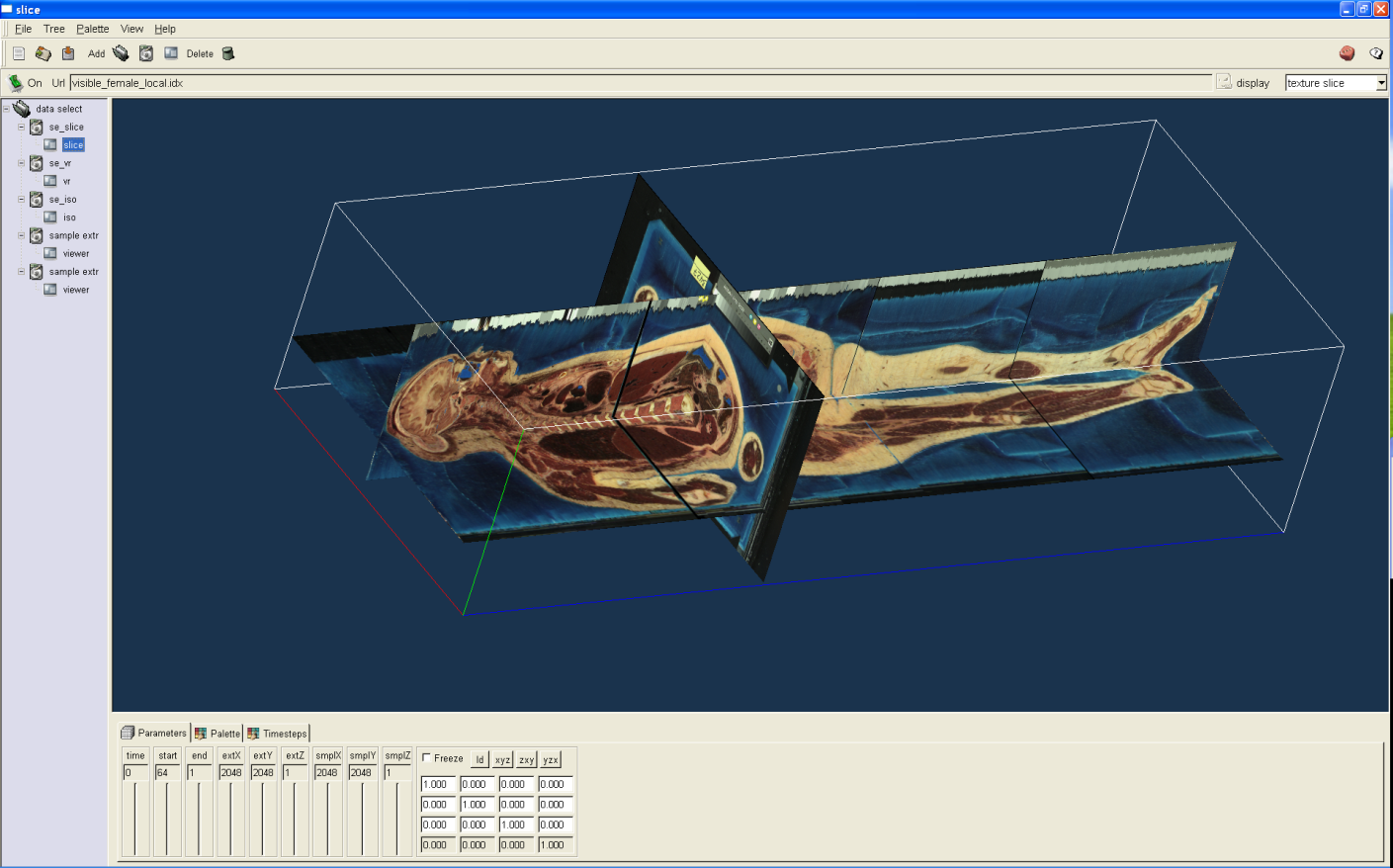 ViSUS framework
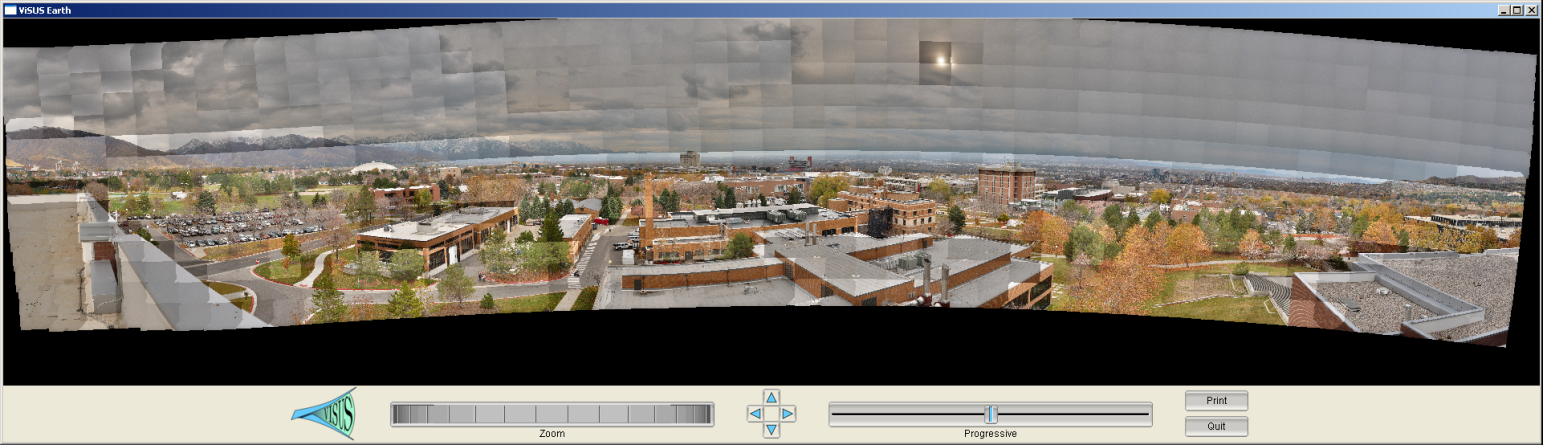 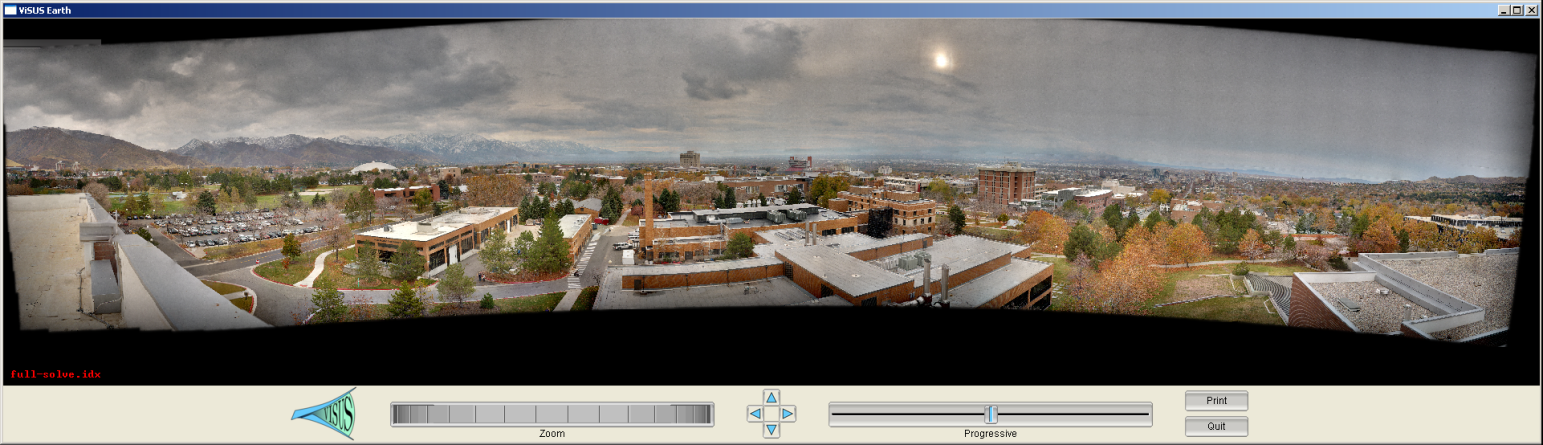 Data Base
ViSUS AppKit
Medical Data
Streaming Data Flow
ViSUS I/O
Scenegraph
ViSUS Kernel
ViSUS OpenGL
ViSUS GUI
ViSUS Apps with GUI
Required Compilation Dependency (A requires B)
External Libraries
B
A
Optional Dependency
(A may use B)
External SQL and other …q
FreeImage
zlib
curl
Threading (pthreads/windows-native)
glew
opengl
GUI library (Juce)
B
A